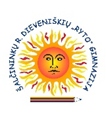 Smart Schools for Smart Age
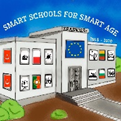 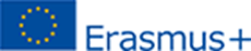 Lesson: Lithuanian language and literature (2 lessons)

Class: I G (9th)

Topic: The life and creative work of Žemaitė

Aim: to learn the most important moments of Žemaitė life, the time she was living at, and her works. 

Goal: Working in groups create Žemaitė‘s life map, by using the information given by the teacher and using the app Padlet.com.
https://www.youtube.com/watch?v=QTrgJ_ErPxM

https://padlet.com/mgytautas10/7032q9juyoun
 https://padlet.com/mgytautas10/13zfunxbvbxu
 https://padlet.com/mgytautas10/ls38pu7s7xz8